Chapter 2
Understanding Motivation
© Routledge/Taylor & Francis 2016
[Speaker Notes: Note: It is strongly suggested that this Chapter is broken up into more than one lecture. One way to break it up is to create one lecture on External Factors (Sociocultural & Classroom Factors) and one on Internal Factors.]
Agenda
Learning Objectives
Indicators of Motivated Behavior
Sociocultural Factors that Influence Motivation
Classroom Environmental Factors that Influence Motivation
Internal Factors that Influence Motivation
Discussion
Chapter 3 Preview
© Routledge/Taylor & Francis 2016
Learning Objectives
Determine if a person’s actions demonstrate motivated behavior.
Apply strategies that would lower the impact of negative sociocultural factors. 
Understand classroom environmental factors that influence motivation. 
Analyze the different internal factors that influence motivation.
Evaluate your own motivation. 
Apply strategies to positively impact internal factors of motivation.
© Routledge/Taylor & Francis 2016
3 Indicators of Motivated Behavior
© Routledge/Taylor & Francis 2016
[Speaker Notes: How can we tell if someone is motivated? We look for the 3 indicators of motivated behavior: choice, level of activity and involvement, persistence and management of effort.

As you go through the next 5 slides, determine which of the 3 indicators demonstrated low or high motivation in Hopeless Henry, Anxious Anna, Defensive Dimitri, and Successful Sheila.]
Motivational Problems
Motive to Approach Success
Low
High
Low
Motive to Avoid Failure
High
© Routledge/Taylor & Francis 2016
Motivational Problems
Motive to Approach Success
Low
High
Low
Motive to Avoid Failure
High
© Routledge/Taylor & Francis 2016
Motivational Problems
Motive to Approach Success
Low
High
Low
Motive to Avoid Failure
High
© Routledge/Taylor & Francis 2016
Motivational Problems
Motive to Approach Success
Low
High
Low
Motive to Avoid Failure
High
© Routledge/Taylor & Francis 2016
Motivational Problems
Motive to Approach Success
Low
High
Low
Motive to Avoid Failure
High
© Routledge/Taylor & Francis 2016
3 Factors that Influence Motivation
© Routledge/Taylor & Francis 2016
Sociocultural Factors that Influence Motivation
© Routledge/Taylor & Francis 2016
Risk Factors
Lack of access to financial resources
Stress/pressure from having to be a spokesperson for the entire racial/ethnic group
Sub-par pre-college preparation
Non-academic peer group
Lack of family/community academic role models
Stereotype Threat
© Routledge/Taylor & Francis 2016
Stereotype Threat
Fear of doing something that would inadvertently confirm a stereotype 
We do not have to believe the stereotype in order to be threatened by it.
Does not reduce effort, but makes someone try harder in order to invalidate the stereotype – resulting in high anxiety and lowered performance 
What are some academic stereotypes and how do we “learn” them?
13
© Routledge/Taylor & Francis 2016
[Speaker Notes: This is an opportunity to discuss a complex and possibly emotional subject. You will need to gauge the climate of your class and set norms prior to engaging in this conversation.]
How can we reduce stereotype threat?
De-emphasize threatened social identities that are stereotyped
Complex self-concept
Role models (vicarious experience)
Incremental view of intelligence (growth mindset!)

Reducingstereotypethreat.org
© Routledge/Taylor & Francis 2016
Mitigating Risk
Sense of obligation to family
Caring high school and college teachers and counselors
Attendance at non-community schools
Personal attributes that support success
© Routledge/Taylor & Francis 2016
[Speaker Notes: Have students complete Exercise 2.1: Self-Observation: Analyzing My Personal and Sociocultural Background]
Classroom Environmental Factors that Influence Motivation
© Routledge/Taylor & Francis 2016
[Speaker Notes: Have students complete Exercise 2.2: Self-Observation: Analyzing Classroom Experiences]
School and Classroom Factors
Class size and make-up 
Can or cannot hide out 
Diversity  
Instructional methods 
Collaboration or individual work 
Constant or very rare feedback before final grade
Class graded on curve or not
Instructor characteristics 
Easy to access or distant
Enthusiastic or passive speaker
© Routledge/Taylor & Francis 2016
[Speaker Notes: Have students complete Exercise 2.2: Self-Observation: Analyzing Classroom Experiences.]
Internal Factors that Influence Motivation
© Routledge/Taylor & Francis 2016
[Speaker Notes: These factors should be emphasized since these are the factors students have more control over. 

Have students complete Exercise 2.3: My Hopes, Expectations, and Fears about the Future. Use this exercise to start a dialogue about students’ motivation. Do their future possible selves align with their values? Do they have goals connected to these future selves? Do these goals include intermediate goals and daily tasks?]
Value Orientation
Intrinsic value 
enjoyment one gets from the activity
Attainment value 
importance of doing well on the task for your self-concept
Extrinsic value 
utility or usefulness in terms of a future goal




You have different value orientations for different tasks.
You can also have them all for the same task.
© Routledge/Taylor & Francis 2016
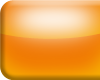 Why is attending collegevaluable to you?
You have a personal interest in learning and earning a college degree.
It is important for you, as a daughter or son, to get an education.
It is useful for your future to earn a degree so you will have a higher-paying career.
© Routledge/Taylor & Francis 2016
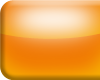 Why is attending collegevaluable to you?
You have a personal interest in learning and earning a college degree.
It is important for you, as a daughter or son, to get an education.
It is useful for your future to earn a degree so you will have a higher-paying career.
© Routledge/Taylor & Francis 2016
Goal Orientation
Motive to Approach Success
Low
High
Low
Mastery orientation
Motive to Avoid Failure
Performance orientation
High
© Routledge/Taylor & Francis 2016
[Speaker Notes: Students can have different goal orientations for different classes. 

Have students complete Exercise 2.4: Identifying Mastery and Performance Goal Orientations.]
Self-Efficacy
Self-efficacy is the belief about one’s confidence in completing a specific task.
4 Sources of Self-Efficacy
Mastery experiences 
your own previous successes and failures
Vicarious experiences
seeing a similar other’s success or failure 
Social persuasion
pep-talk
Physiological/emotional state
23
© Routledge/Taylor & Francis 2016
Covington’s Self-Worth Theory
Procrastination
Self-worth = ability = performance
Self-worth is still based on ability, but performance is no longer a reflection of ability. 
Students would rather handicap themselves and fail for lack of effort in order to protect their ability and self-worth.

Controllable reasons (Effort) 
Uncontrollable reasons (Ability)
Guilt
Shame
© Routledge/Taylor & Francis 2016
Self-Worth Protective Strategies
Guarantee Success
Guarantee Failure
Closet achievers
Overstrivers
Academic cheaters
Low-goal setting
Defensive pessimism
© Routledge/Taylor & Francis 2016
Defensive pessimism
Lower expectations despite previous success
Work hard
Have high anxiety
Prepare for failure and its implications on self-worth as a strategy of self-worth protection 
May burn out
Limit their potential
© Routledge/Taylor & Francis 2016
Self-Worth Protective Strategies
Guarantee Success
Guarantee Failure
Closet achievers
Overstrivers
Academic cheaters
Low-goal setting
Defensive pessimism
Unattainable goals
Underachievers
Anxiety 
Self-handicapping 
Procrastination
© Routledge/Taylor & Francis 2016
Attributions
Is the cause internal to the person?
(i.e. effort, motivation, attitude)
Internal
Is the cause external to the person?
(i.e. one’s environment, no AC in a hot classroom)
External
Is the cause something the person can control?
(i.e. boredom, attention, one’s friends)
Locus
Controllable
Is the cause out of the person’s control?
(i.e. where one attended school)
Uncontrollable
Control
© Routledge/Taylor & Francis 2016
Example of attributions for failing* an exam
*failure to some of you may be a B+
© Routledge/Taylor & Francis 2016
Example of attributions for failing* an exam
*failure to some of you may be a B+
I know I can do better 
if I work smarter.
© Routledge/Taylor & Francis 2016
Example of attributions for failing* an exam
*failure to some of you may be a B+
I know I can do better 
if I work smarter.
I'm just not smart enough for this class.
© Routledge/Taylor & Francis 2016
Example of attributions for failing* an exam
*failure to some of you may be a B+
I know I can do better 
if I work smarter.
I know I can do better 
if I seek help.
I’m just not smart enough for this class.
© Routledge/Taylor & Francis 2016
Example of attributions for failing* an exam
*failure to some of you may be a B+
I know I can do better 
if I work smarter.
I know I can do better 
if I seek help.
What could I have done? The test questions were unfair.
I’m just not smart enough for this class.
© Routledge/Taylor & Francis 2016
Example of attributions for failing* an exam
*failure to some of you may be a B+
I know I can do better 
if I work smarter.
I know I can do better 
if I seek help.
I’m just not smart enough for this class.
What could I have done? The test questions were unfair.
© Routledge/Taylor & Francis 2016
Discussion Questions
What value orientation do you have for different courses you are enrolled in? How does this affect your motivation and learning?
What are your future possible selves? Do you have goals to support you becoming who you envision yourself as?
Are you focused on mastery of your learning or on comparing your successes and failures with others’?
When you encounter failure, what do you attribute it to? How can you change these attributions to make them internal and controllable?
© Routledge/Taylor & Francis 2016
Preview of Chapter 3: Understanding Learning & Memory
After studying Chapter 3 you will be able to:
understand and explain intelligence as a malleable trait;
explain the benefits of a growth versus fixed mindset;
identify how the information-processing system (IPS) operates;
identify the flaws in human memory;
explain why it is important to use a variety of learning strategies to learn different material;
assess the effectiveness of your own learning and study strategies.
© Routledge/Taylor & Francis 2016
[Speaker Notes: Giving students a preview of the  next unit/chapter is a great way to get them engaged in learning and support them in self-regulating.

NOTE: If you are using this book out of order (as recommended), you can find the preview of other chapters at the end of the PowerPoint for the previous chapter.]